Нетрадиционная работа с бумагой
Группа№2
Цель:
познакомить детей с нетрадиционными техниками работы с традиционными материалами, приобщить детей к художественно – творческой деятельности с учетом возрастных особенностей. Развитие ручной умелости у детей через укрепление мелкой моторики пальцев рук и организацию совместного  творчества детей и взрослых.
Осень
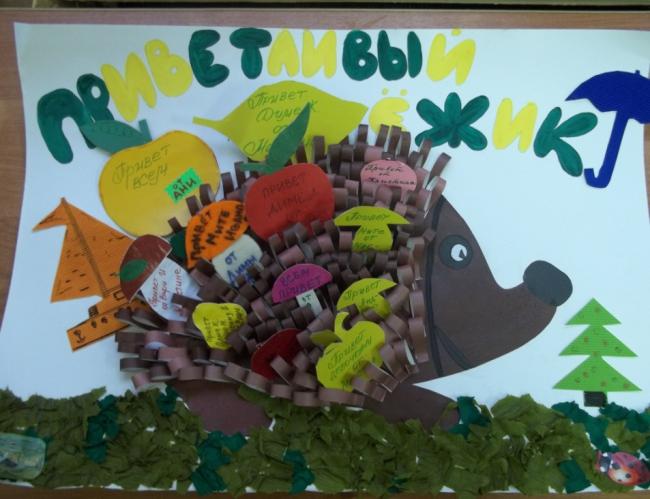 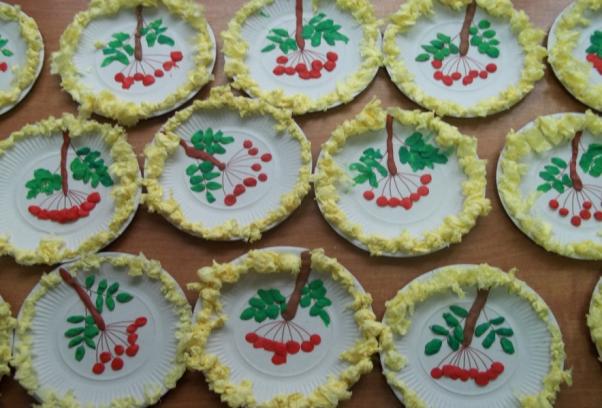 ЗИМА
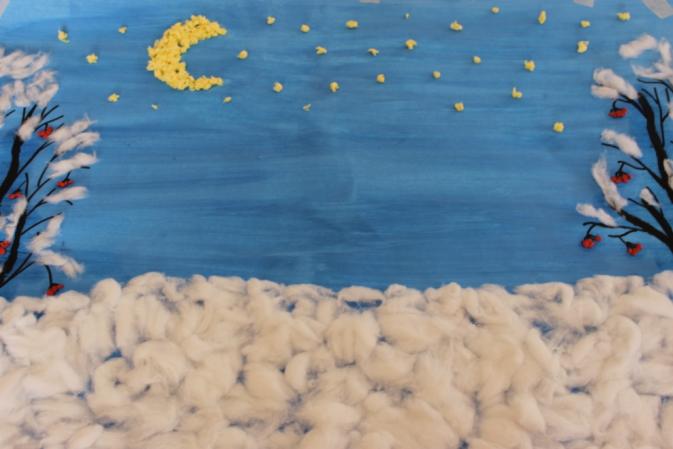 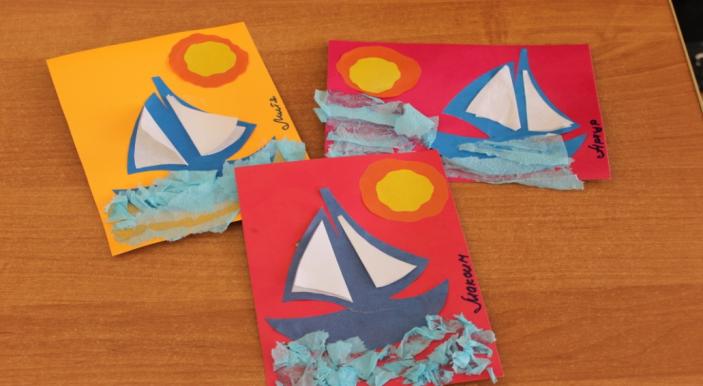 весна
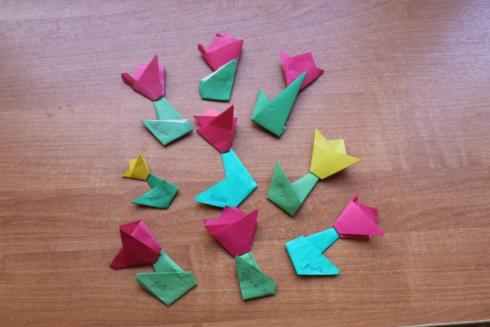 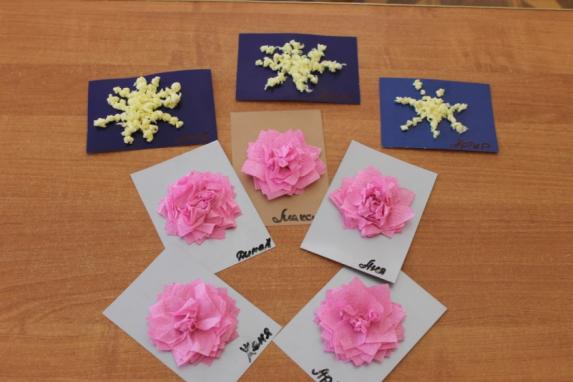 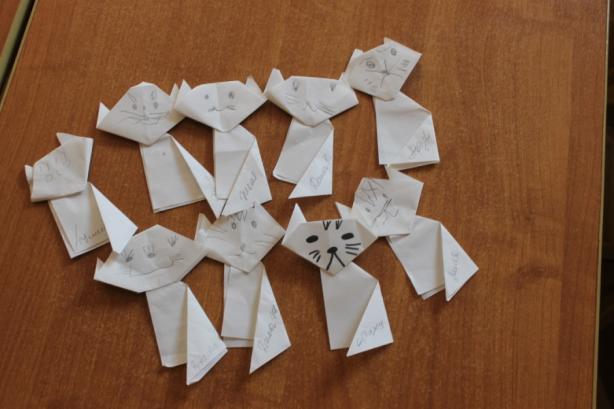 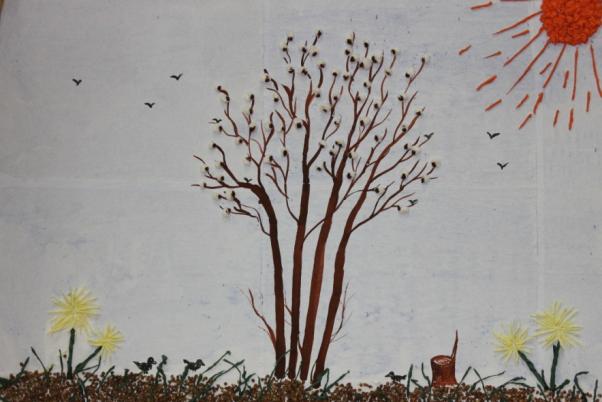